In my free time I prefer to listen to  music alone in my bedroom because it makes me happy and it relaxes me.
Every day I love to watch the news because for me it’s important, however it makes me sad sometimes.
From time to time I like to watch soaps although sometimes they get on my nerves because they are unrealistic. 
When I have time I’m interested in reading fashion magazines because I love to buy new clothes.
Often I like watch horror films at the cinema with my cousin even though they scare me.
LO: TBAT implement exam strategies IOT complete exam style questions at your target level, covering all four language skills, using a range of language and time frames appropriate to your target grade.
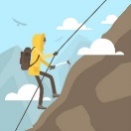 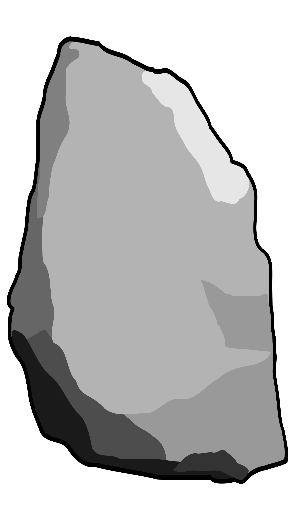 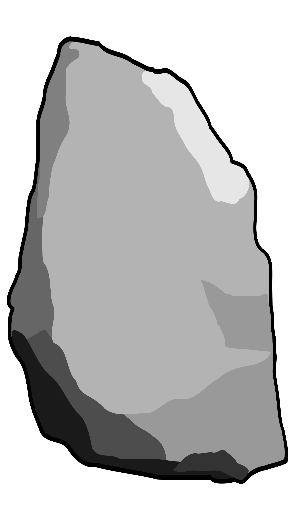 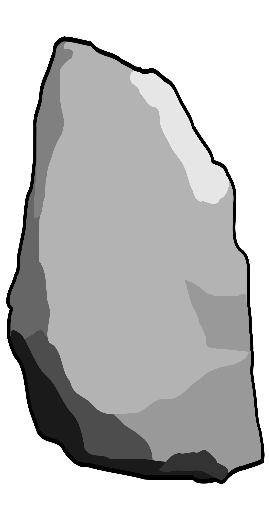 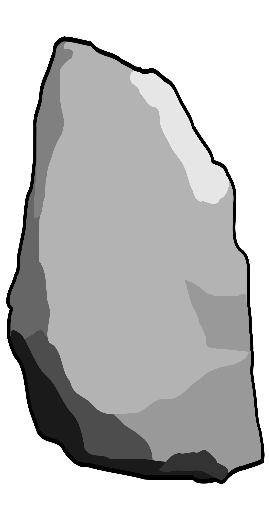 [Speaker Notes: Rock Climbers – Translation activity
Students work their way up the grid translating the sentence – could be done as a spoken or a written activity]
In my free time I prefer to listen to  music alone in my bedroom because it makes me happy and it relaxes me.
Every day I love to watch the news because for me it’s important, however it makes me sad sometimes.
From time to time I like to watch soaps although sometimes they get on my nerves because they are unrealistic. 
When I have time I’m interested in reading fashion magazines because I love to buy new clothes.
Often I like watch horror films at the cinema with my cousin even though they scare me.
LO: TBAT implement exam strategies IOT complete exam style questions at your target level, covering all four language skills, using a range of language and time frames appropriate to your target grade.
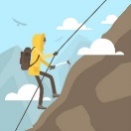 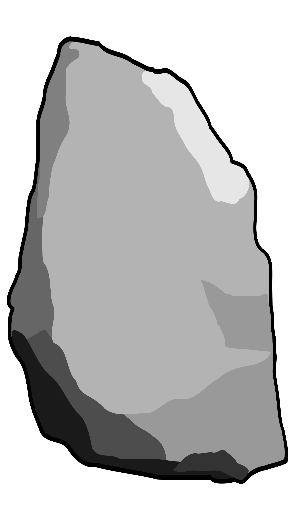 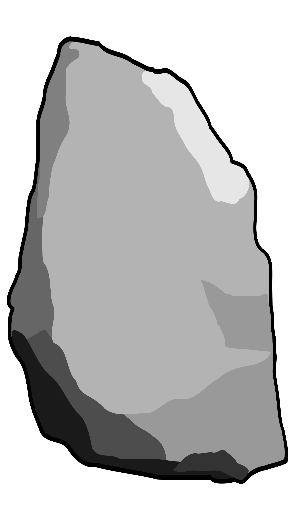 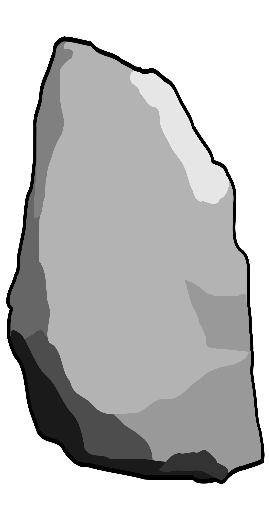 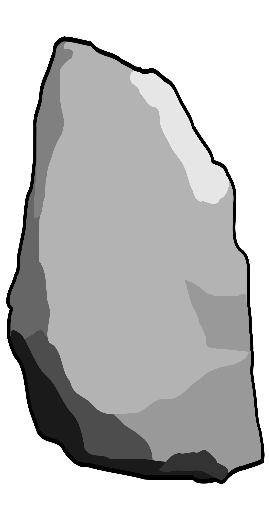 [Speaker Notes: Rock Climbers – Translation activity ANSWERS
Students work their way up the grid translating the sentence – could be done as a spoken or a written activity]